مهارة المناولة الصدرية
تعد المناولة القاعدة الأساسية في اتقان المهارات الأخرى سواء كانت دفاعية ام هجومية، هي عملية رمي الكرة من لاعب الى اخر بصورة دقيقة تجنبا لقطعها من قبل الخصم، أي حركة الكرة بين اللاعبين بأماكن ومسافات مختلفة في الملعب، يعني يجب تعليم اللاعب هذه المهارة لاهميتها لانها تعطي فرصة للتطبيق الخططي بشكل اسرع واسهل للوصول الى الهدف واحراز النقاط .
تعد المناولة الصدرية هي أحدى المهارات الأساسية في لعبة كرة السلة ، واكثر الأنواع استعمالا لسهولة أدائها وتعليمها ، حيث يشترك في أدائها مجموعة من العضلات (الرسخ ، الأصابع والذراعان ، الكتف ،  المرفق ، الساقين ) وسميت بالمناولة الصدرية  او المباشرة (لكون مسار الكرة يكون مباشرا من مستوى صدر المناول الى مستوى صدر المستلم) حيث تستخدم من أي مكان في الملعب .
وتؤدى هذه المناولة بين لاعبين أو أكثر ولمسافة تتراوح بين (5 - 10) أمتار كما تؤدى من الثبات أو من الحركة ، وإن من مزايا هذه المناولة :
1. إنها سهلة الأداء.
2. تستعمل في المسافات القصيرة ولمسافة (6) أمتار بشرط عدم وجود خصم بين المناول والمستلم .
3. باستطاعة المناول القيام بأنواع كثيرة من الخداع عند الحاجة .
4. تسمح بالتهديف او القيام بالطبطبة من دون تعديل في مسك الكرة
الخطوات التي يجب ان تتبع في أدائها هي :
1- تمسك الكرة بالأصابع امام الصدر والمرفقان مثنيان وقريبان من الجسم .
2- تكون الأصابع منتشرة بأمتداد كامل على جانبي الكرة والابهامان خلف الكرة.
3- عندما تمسك الكرة وتقوم بسحبها الى الصدر يعمل حركة نصف دائرة امام الجسم.
4- تتم المناولة بدفع الكرة من امام الصدر باتجاه المستلم بواسطة استخدام قوة الأصابع.
5- بعد أداء المناولة يتم مد سريع للرسخين وللذراعين امتداد كامل ، بحيث يكون باطن اليد الى الامام وللجانب .
6- عند أداء المناولة يجب ان تتقدم احدى القدمين وينتقل مركز ثقل الجسم معها.
7- تستخدم بشرط عدم وجود خصم بين المناول والمستلم .
حيث تم استخدام الوسيلة المساعدة في تعليم أداء المناولة الصدرية (المباشرة ) وهي :
الشبكة المطاطية:
وهي عبارة عن هيكل حديدي ثلاثي الابعاد ذات قاعدة منفرجة مغطاة بشبكة مطاطية تسمح بأرتداد الكرات ، وتستخدم في ( تعليم تكنيك المناولة الصدرية )  .
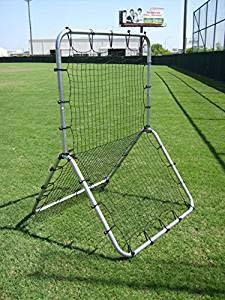 حيث تساعد الشبكة المطاطية في :
 سهولة انتقالها داخل الملعب ومختلف أماكن اللعب .
 التنويع في مسافات التمرين وفي مستوى صعوبة الحركة سيزيد من اكتساب الخبرة التعليمية التي تساعد على أداء المهارة بشكل أفضل ، ان استعمال وسيلية تعليمية 
( الشبكة المطاطية) قد ساعدت في تعلم مهارة المناولة الصدرية بصورة أفضل وذلك من خلال الافادة من خاصية الشبكة المطاطية ، التي مكنت الطالبة من اداء المناولة واستلام الكرة بعد ارتدادها من الشبكة فضلاً عن ذلك وجود المربع ذو شريط الاحمر الموجود داخل الشبكة ، ساعد هو الاخر على تركيز الأداء والحفاظ على المسار الصحيح.
  -  تساعد على اكتساب الوقت من حيث استخدام الشبكة من الجهتين .
  -  تخرج الكره من يد المناول وتكون شبة قوس وذلك تعتمد على قوه المناولة لها               وارتداد الكرة بعد اصطدامها بالشبكة المطاطية .
- عدم انحراف الكرة بعيدا بعد مناوله على الشبكة لأنها تعتمد على ارتداد الكره عليها.
وشكـــــــــــــــــــرا لكــــــــــــــم